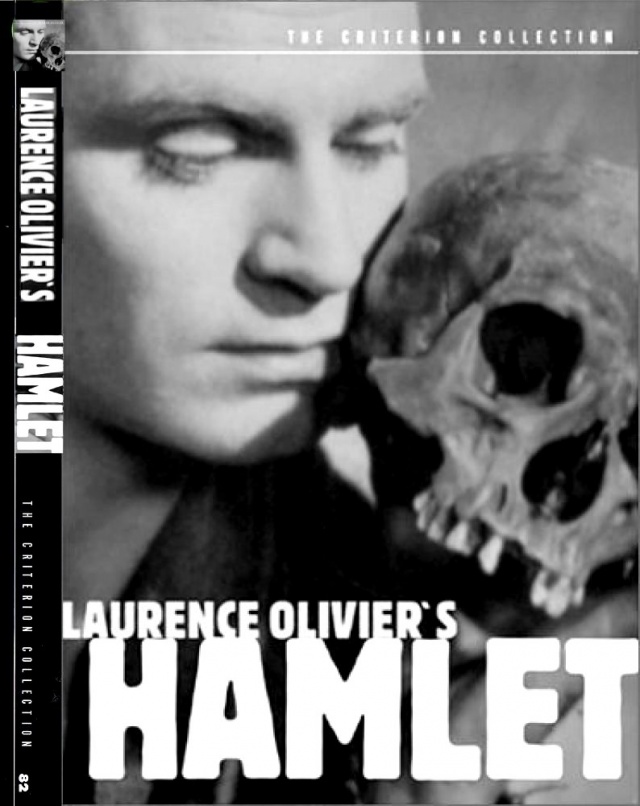 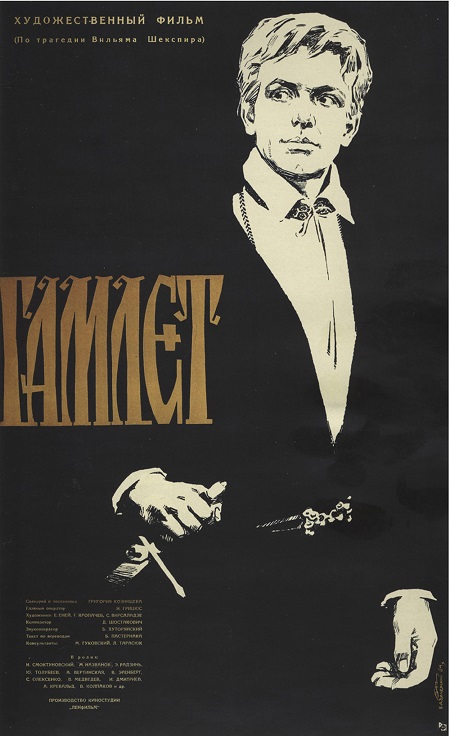 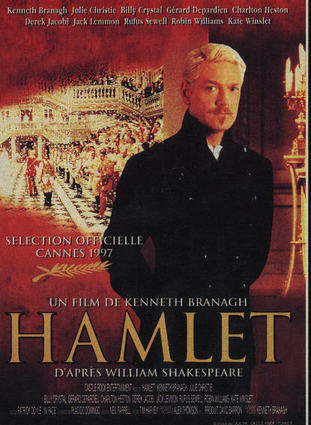 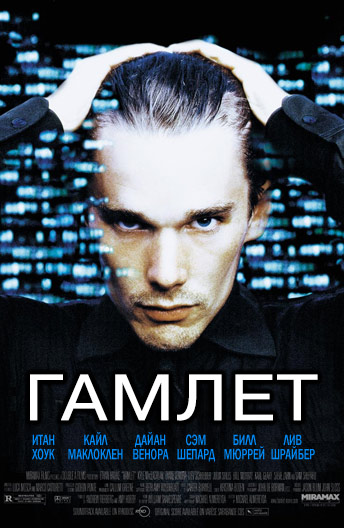 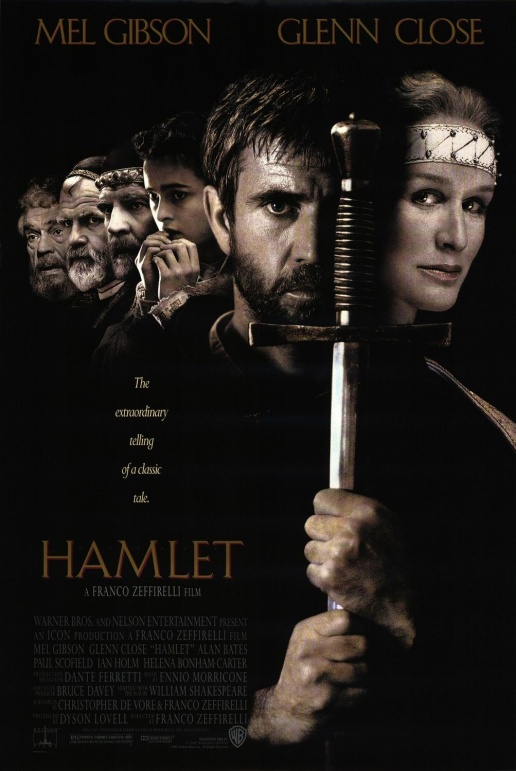 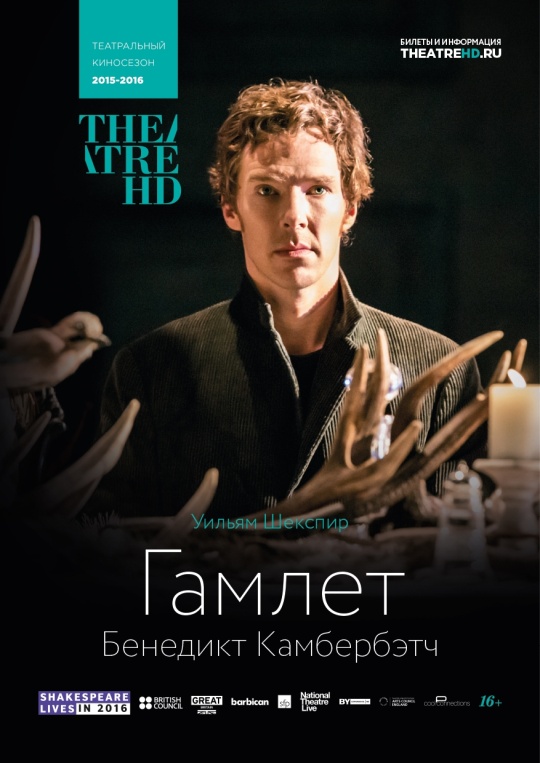 Крістофер Пламмер
Сара Бернар
Лоуренс Олів’є, «Гамлет» (1948)
«Гамлет іде в бізнес» (1987)
Текстові ревізії «Гамлета»
Фредерік Стендаль     Александр Дюма-батько
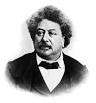 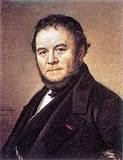 Метатекстуальні проекції ХХ–ХХІ ст.(концепція Д. Лазаренко)
Текстоцентричні деконструкції – проекції, де відбувається зсув оповідного центру в бік інших персонажів, зміщення фокусу з явного змісту на маргінальні деталі, що покликане виявити приховане, зруйнувати стереотипи сприйняття.
Контекстуальні проекції – проекції, що використовують окремі образи чи колізії у новому контексті як інструмент пізнання навколишньої дійсності і сампізнання.
Текстоцентричні деконструкції
«Розенкранц і Гільденстерн
 мертві» (1966)  Тома Стоппарда


                                 «Гертруда і Клавдій» 
                                  (2000)  Джона Апдайка

«Гамлет. Версія» (2002)
Бориса Акуніна
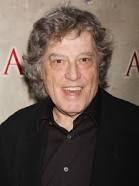 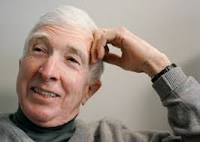 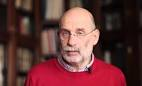 Поетичні текстоцентричні проекції
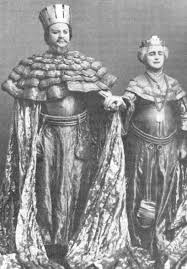 А. Рембо
Е. Андієвська
М. Цвєтаєва
А. Ахматова
О. Забужко
М. Голуб
К. Кавафіс
Концепт «звихнутого часу».
«The time is out of joint –O cursèd spite,
That ever I was born to set it right!»  (Дія 1, сцена 5)
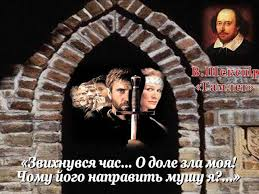 Переклади Бориса Пастернака
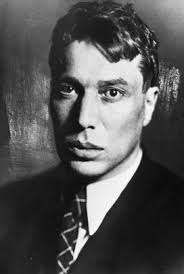 «Век вывихнул сустав. Будь проклят год,
Когда пришел я вправить вывих тот».  (1940)
«Разлажен, жизни ход и в этот ад
Закинут я, чтоб все пошло на лад». (1942)
«Порвалась дней связующая нить.
Как мне обрывки их соединить!» (1964)
Контекстуальні проекції
«Чорний принц» (1970)  Айріс Мердок
«Клуб померлих батьків» (2006) Мета Хейга
«Історія Едгара Сотеля» (2008) Девіда Вроблевські
Іконізація Гамлета
«Його душу гнітить велике діяння, яке їй не під силу... Це дуб, посаджений у порцелянову чашу,яка призначена лише для того, щоб леліяти у своєму лоні тільки ніжні квіти. Коріння ж росте і руйнує чашу» 
(Й.В. Гете «Літа науки Вільгельма Майстера»)
Смислові атрибутиви гамлетизму
Філософічність (Й.В. Гете, С.Т. Колрідж, Г. Мелвіл).
Споглядальність – тотальна розчарованість (Ф. Ніцше, К. Ясперс). 
Відраза до життя (Е. Дауден, А. Чехов, А.С. Бредлі). – 
Нездатність на вчинок (А. Шлегель Л. Тік), 
Схильність до суїциду (В. Гаршин, П. Валері, М. Арнольд).
Російський гамлетизм ІІ пол. ХІХ ст.
«Щоденник зайвої людини», «Гамлет Щигровського повіту», «Рудін», «Напередодні», «Дим», «Весняні води» І. Тургенєва. 
«Дуель» та «Іванов» А. Чехова. 
«Чотири дні», «Боягуз», «Ніч», «Художники» В. Гаршина.
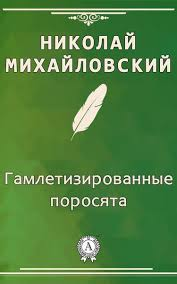 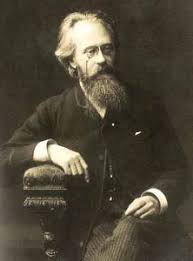 Гамлет як гетеросимволічний конструкт
Трагічний герой, на якого покладено непосильну місію.
Рефлектуючий інтелектуал, що розмірковує про тлінність всього земного.
Філософ, який втілює тугу за трансцендентним.
Розчарований у коханні чоловік, що зневірився у жіночій природі.
Дискусійні  проблеми
Життя і смерть.
Гамлет і влада.
Проблема помсти.
Стосунки з матір'ю.
Релігійний аспект.
Стосунки з Офелією.
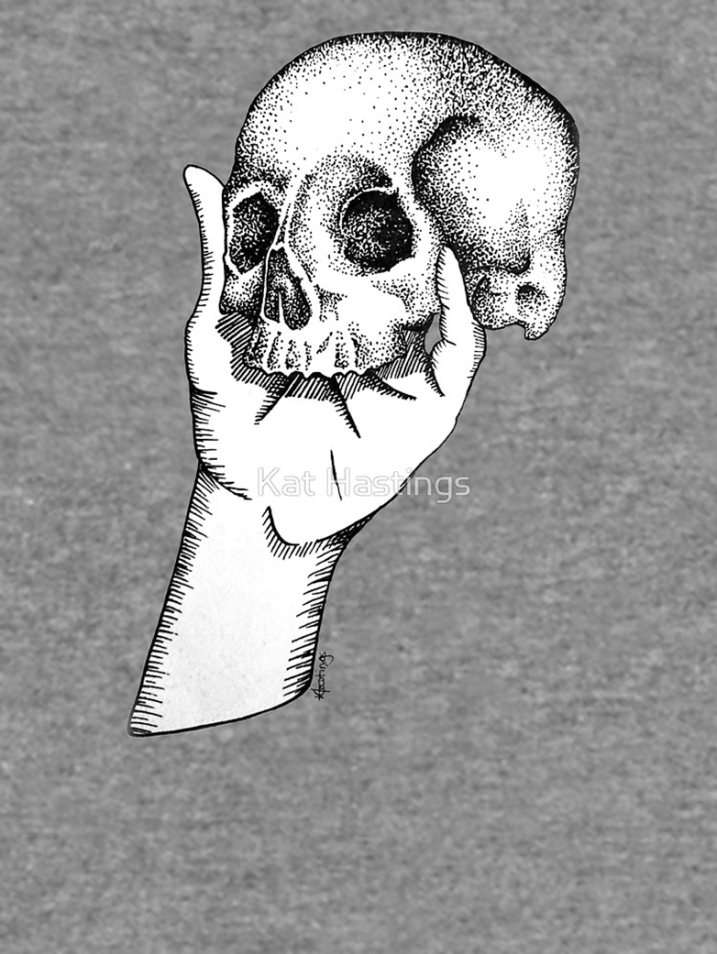 «Можливо, якби у нас не було «Гамлета», могло б не бути і романтичного руху або творів Достоєвського, Ніцше і Кіркегора, які йшли за ним»            (Нортроп Фрай).
«Гамлет» схожий на губку. Якщо не стилізувати його і не грати антикварно, він вбирає в себе всю сучасність. Це найдивовижніша з усіх написаних п'єс; саме через свої пустоти, через свої недомальовки»                                 (Ян Котт)
Дякую за увагу!